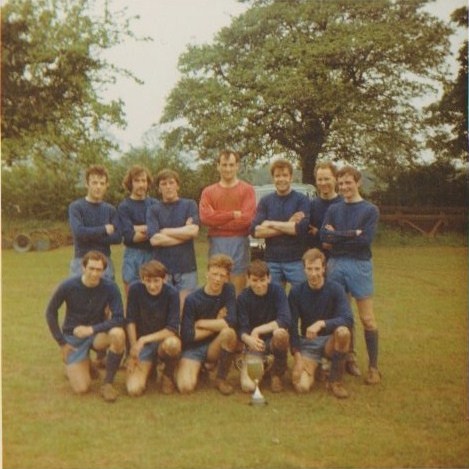 Ivor Braggins   Keith Sandham   Robert Coleman   Vic King   Norman Blencowe   Malc Timms   John Goodman
	                      Peter Bray        Michael Watts     Paul Wilkins     Mike Dale        Derek Wyatt